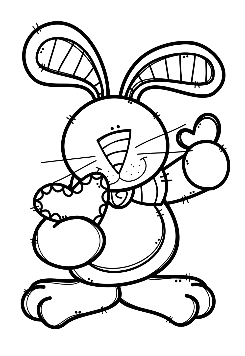 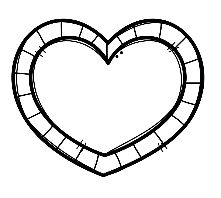 Mrs. Schimke’s Class Newsletter
February 17-21, 2020
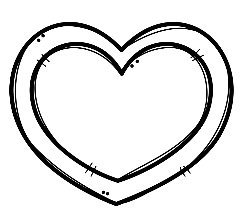 Dates to Remember

2/17 Presidents’ Day – No School
2/18 Spirit Stick Sale
2/25 Book Reports Due
2/27 Hot Lunch
2/28 Spelling Contracts Due
Teacher Notes

*Remember to initial or sign the student planner each night so that I know you’ve seen the nightly homework. 

*All test, quiz, and assignment dates are subject to change.

*Your child should be reading every night for our 24 Book Challenge.
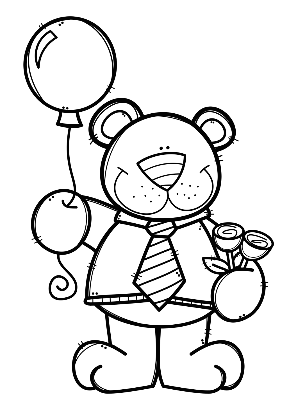 Weekly Specials
M-Music & PE
T-PE (Art every other week)
W-Technology & PE
Th-Music & PE
Friday-Library & PE
FEBRUARY BIRTHDAYS
14-Leah
19-Mateo
22-Cooper
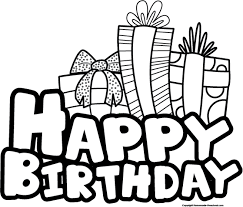